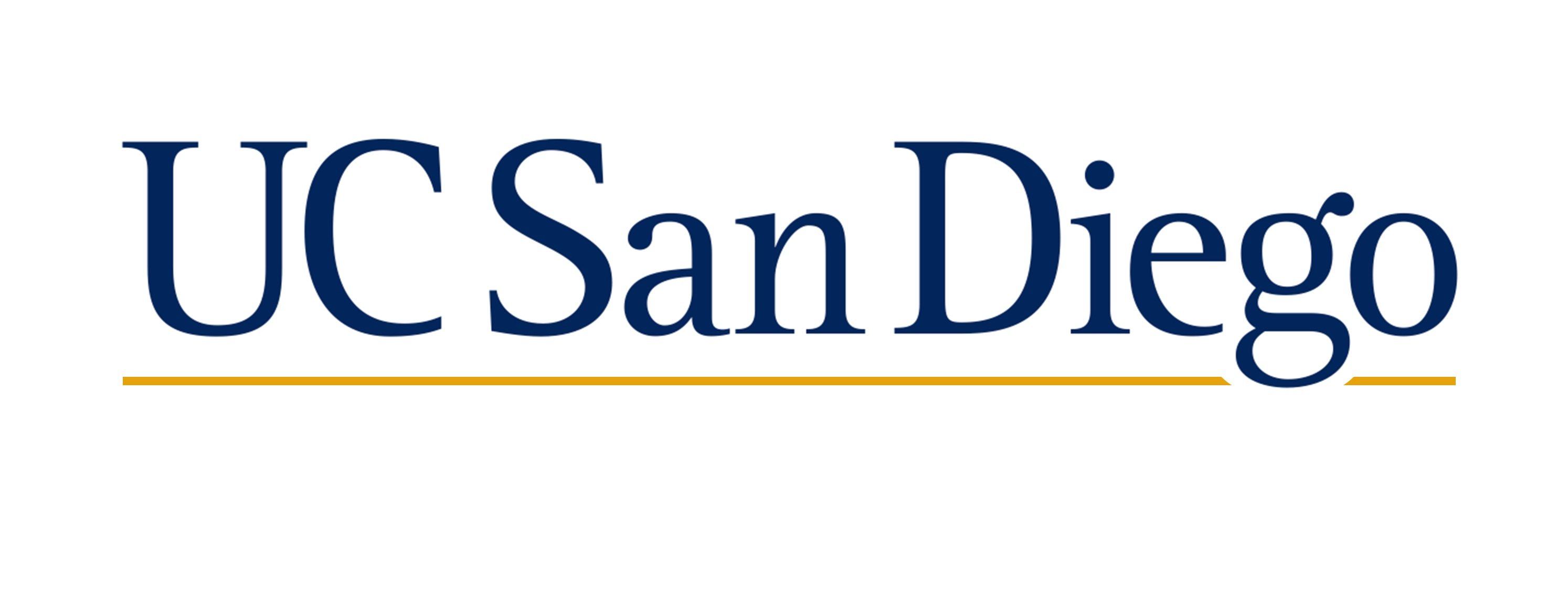 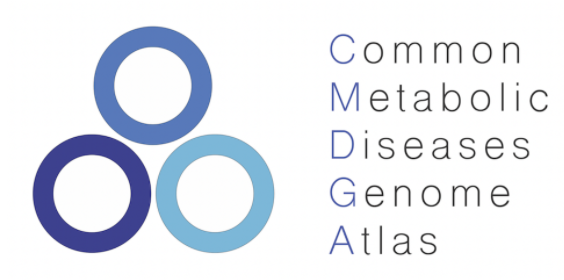 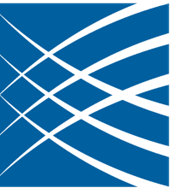 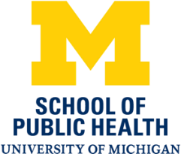 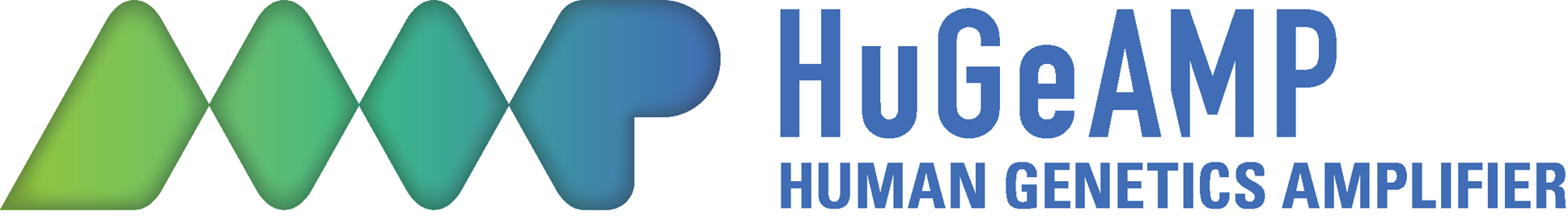 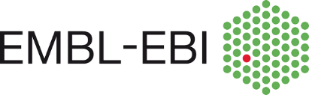 The Common Metabolic Diseases Knowledge Portal efforts to support & strengthen NIDDK’s data ecosystem & accelerate medical breakthroughs
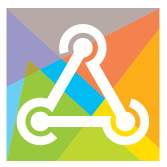 September 20, 2023
Noël Burtt
    cmdkp.org & kp4cd.org
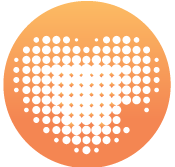 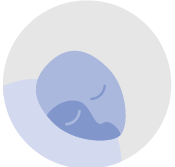 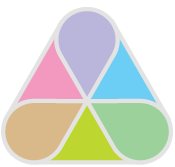 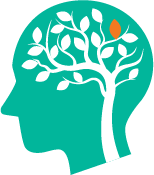 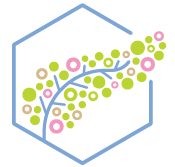 [Speaker Notes: support NIDDK-funded investigators and provide examples of how this helps strengthen NIDDK’s data ecosystem and accelerate medical breakthroughs
Xujing- no repository can be an exoert, interoperabilitiy]
Type 2 Diabetes Knowledge Portal
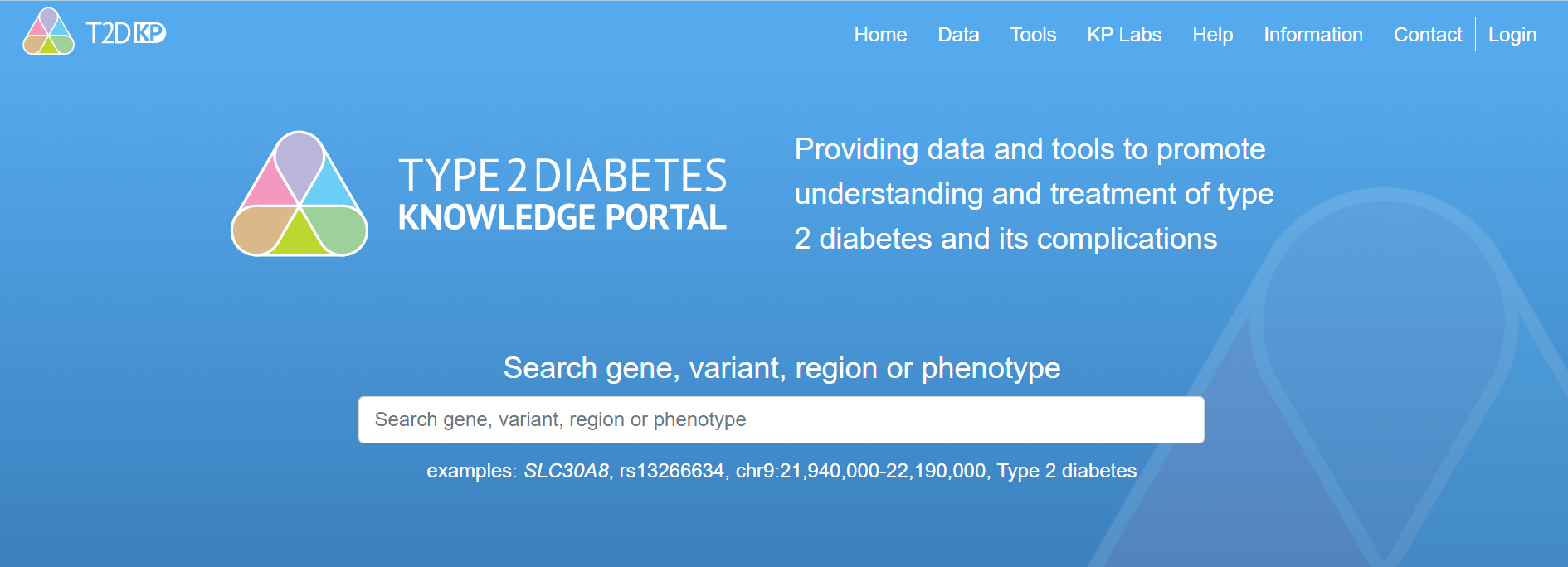 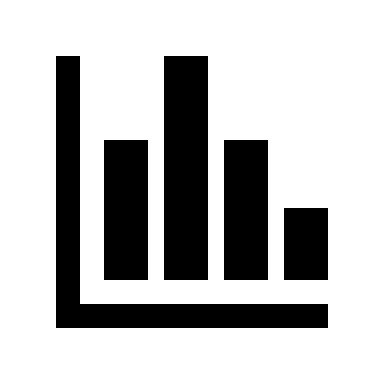 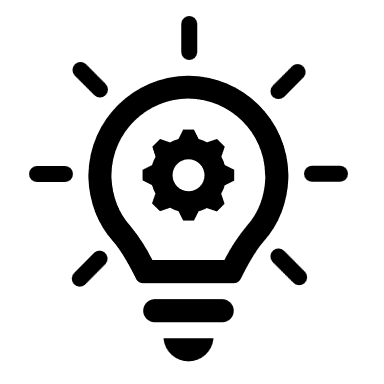 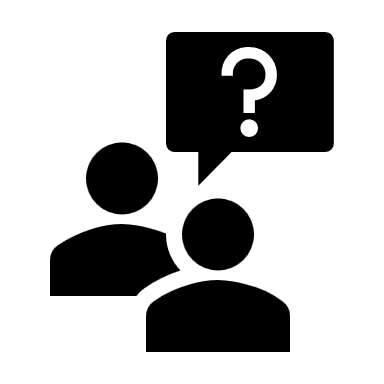 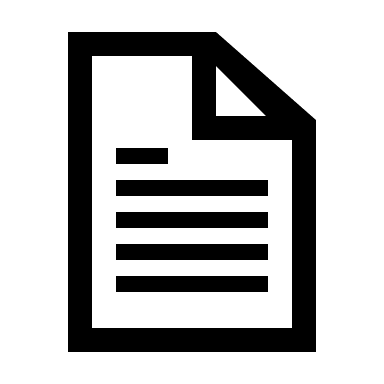 Results & Knowledge
Summary Statistics
Scientific Questions
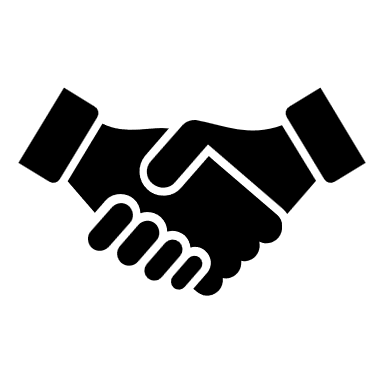 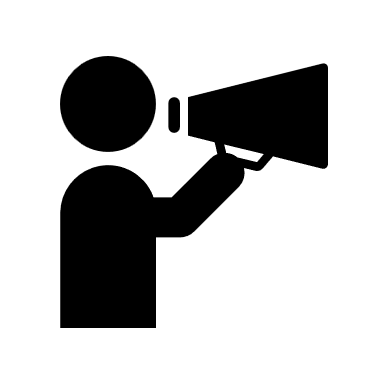 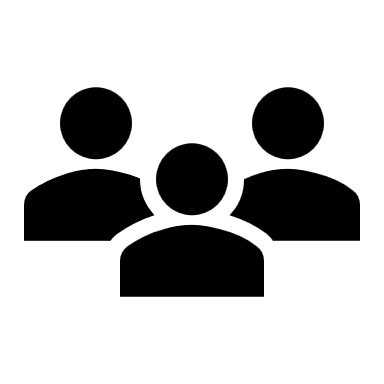 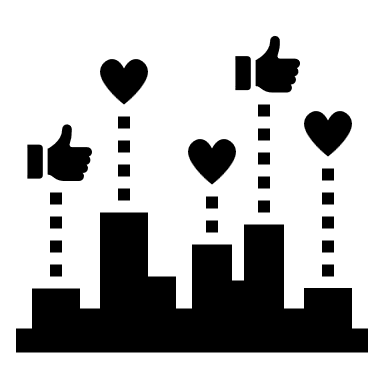 Make genetic association data available to the wider research community
[Speaker Notes: Simple mission: make genetics data accessible for non-experts
Oriented by scientific questions;
Federation with ah sister analysis pipeline which served results to the US node for the portal display – 12 datasets]
Data Coordinating Center for T2D Genetics
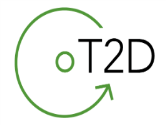 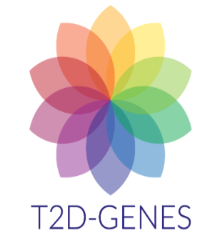 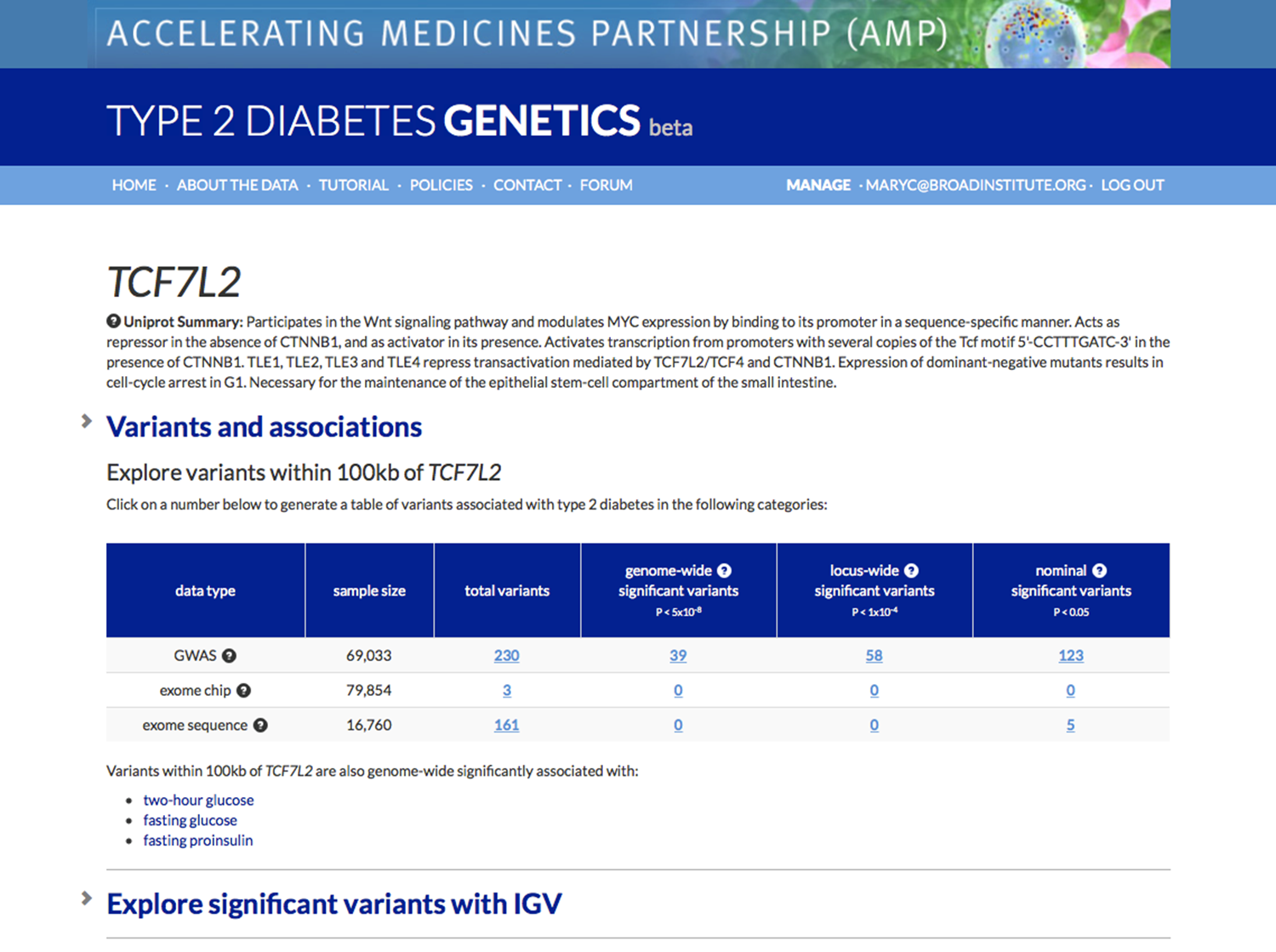 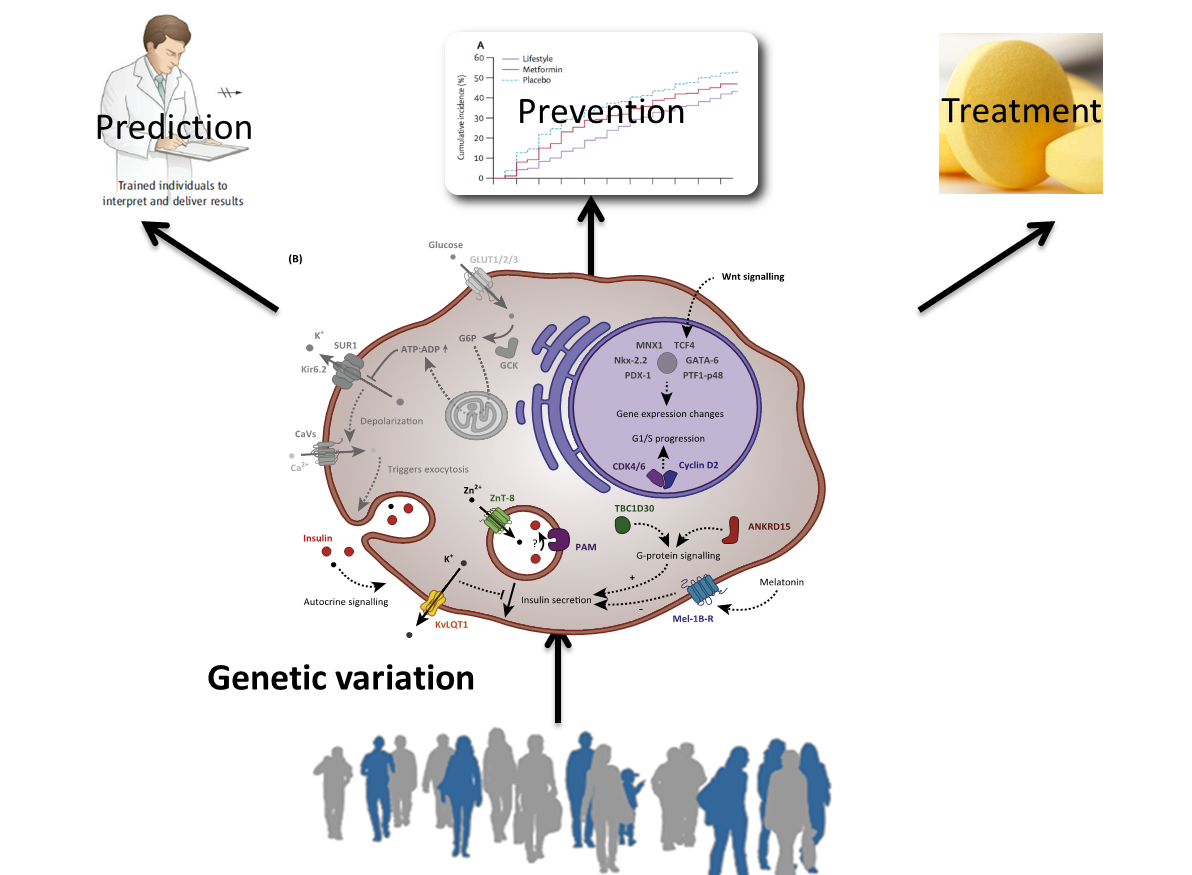 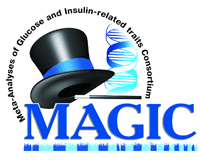 2015
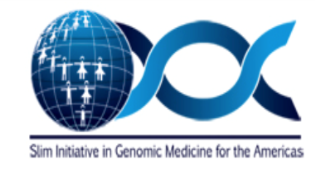 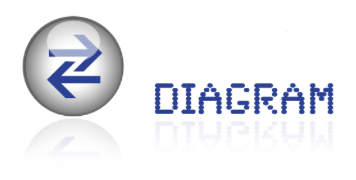 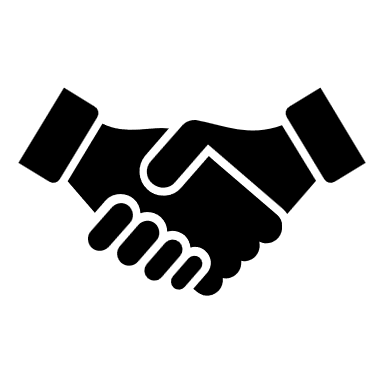 2010
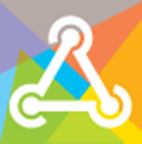 9 Datasets, 25 traits
[Speaker Notes: Al from an email outlining our proposal and our promise
Willingness was  gravifying and empowering]
Common Metabolic Diseases Knowledge Portal
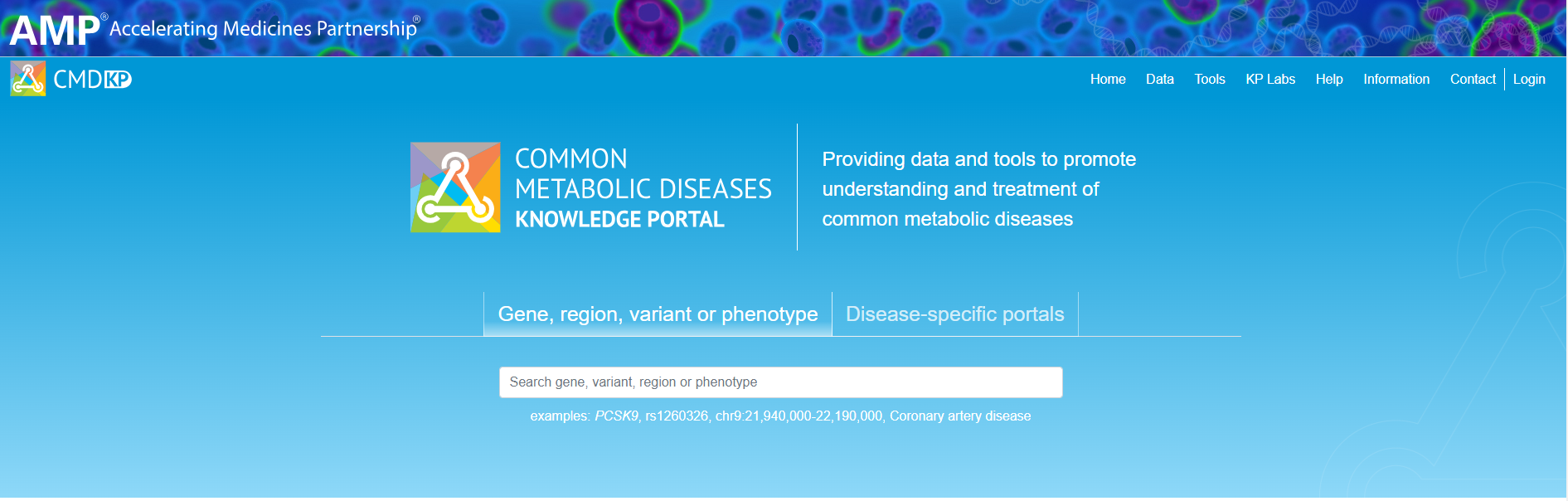 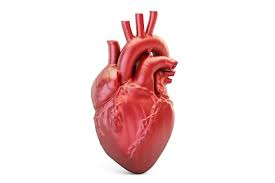 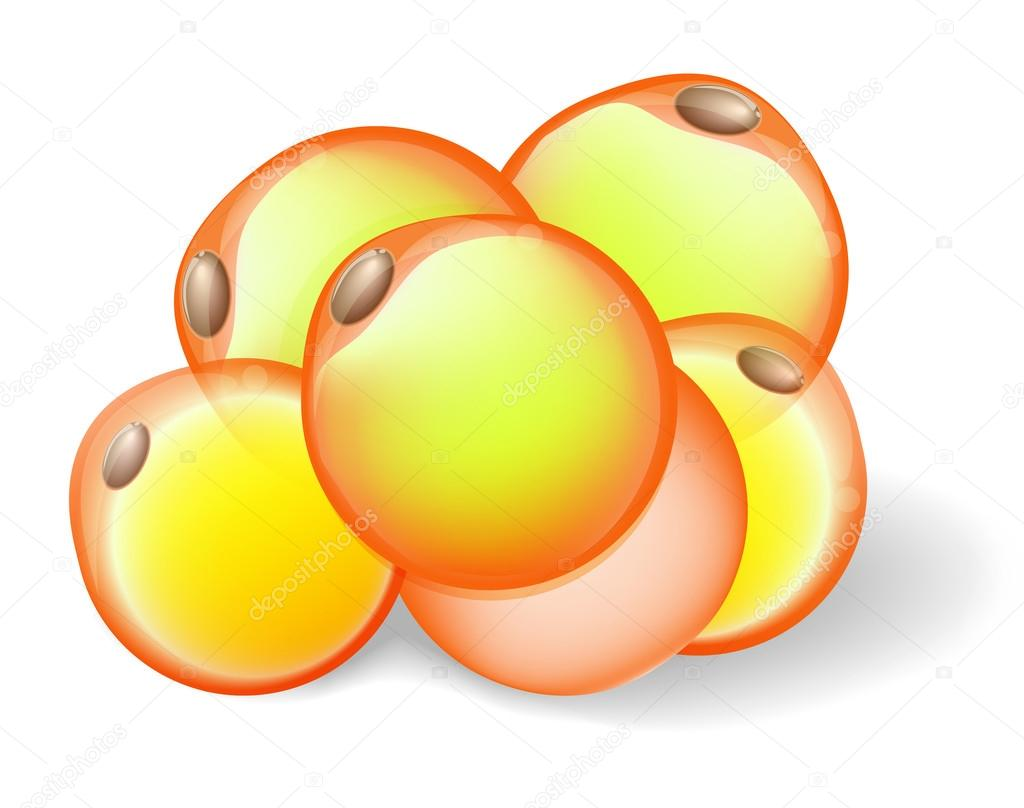 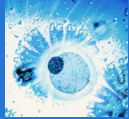 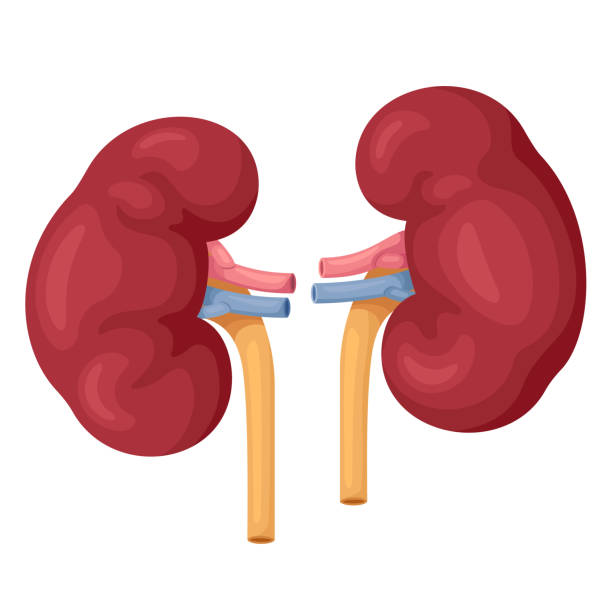 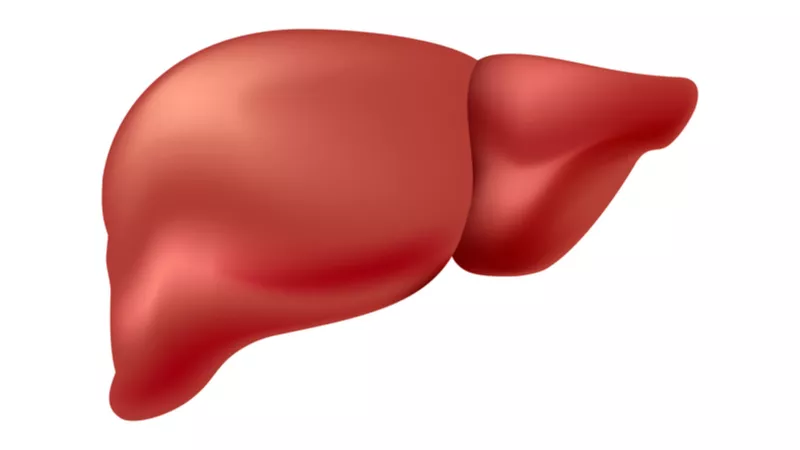 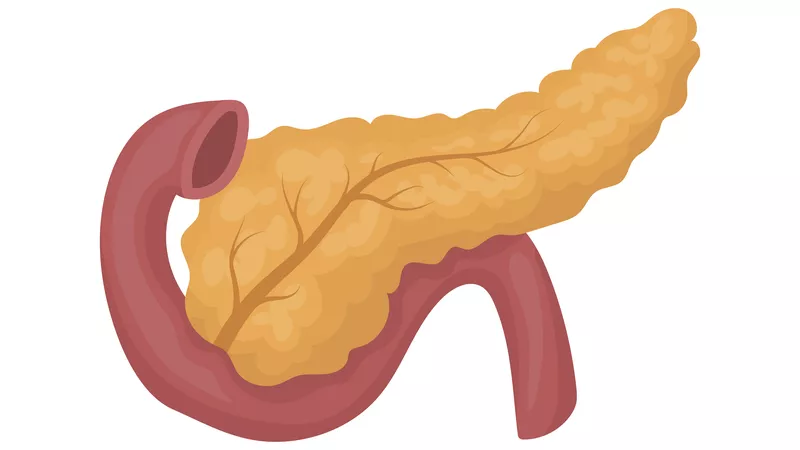 Liver 
Disease
Inflammatory Drivers
Type 1 & 2 Diabetes/
Prediabetes
Kidney 
Disease
Heart 
Disease
Obesity
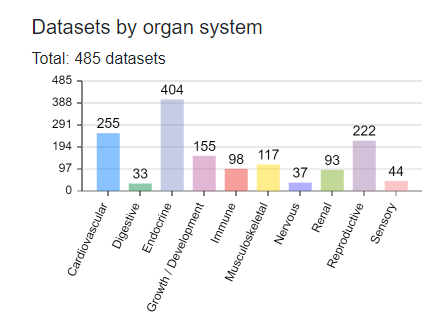 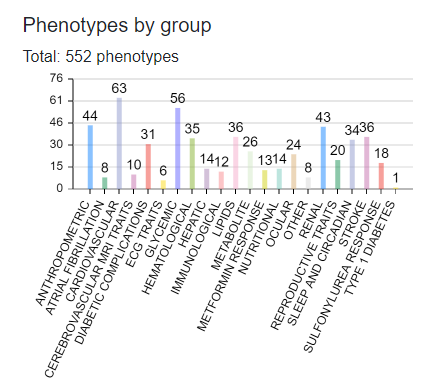 Genetic Associations
Over 50 countries represented
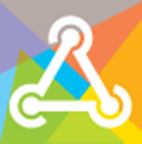 [Speaker Notes: Full sum stats and supported detailed phenotype information
WEX and WGS 
Curated credible sets]
Sources
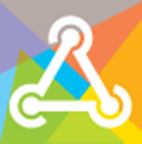 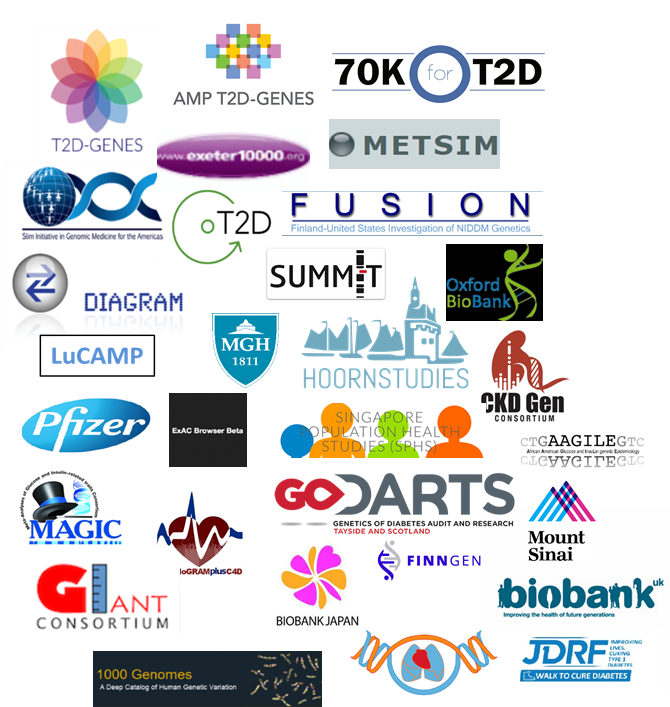 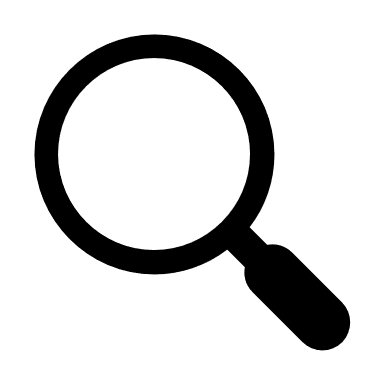 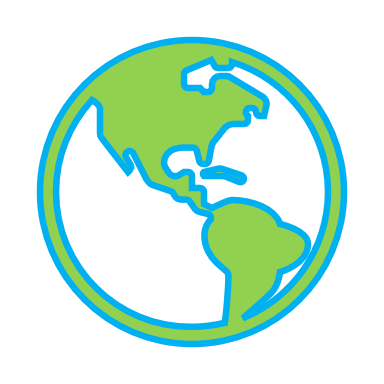 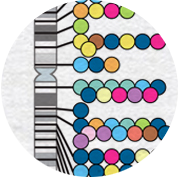 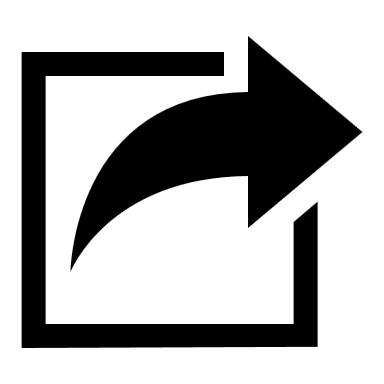 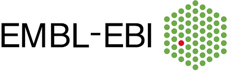 Investigator/Consortium Partnerships
Curation & Research
Resources
Pivoting research focus
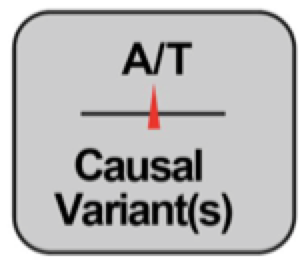 Trait 	    #Loci
T2D	    403+
T1D	    90
eGFRcrea  424
Obesity	    941
CAD	    279
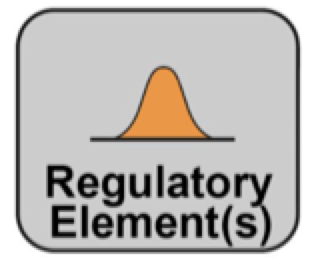 Increased complexity
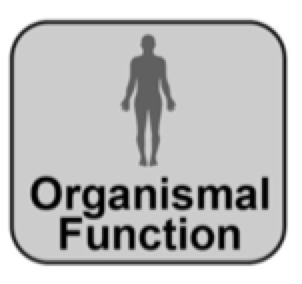 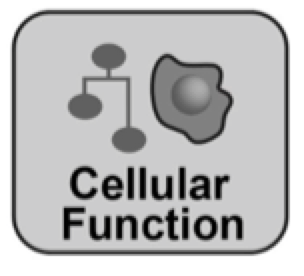 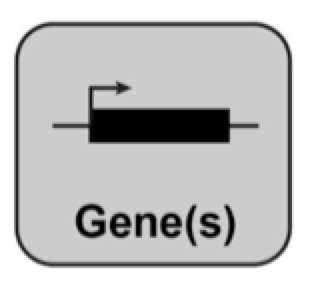 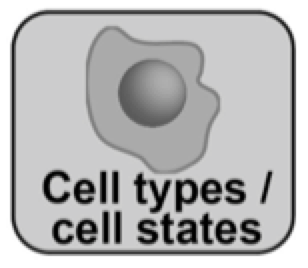 GWAS catalog October 2022
[Speaker Notes: What is the variant?
What is the regulatory effect & in what tissue?
What is the gene?
What is the pathway?
What is the mechanism?]
Integrate data & present the knowledge
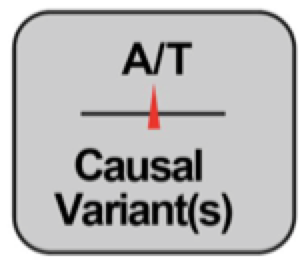 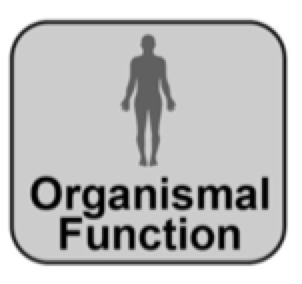 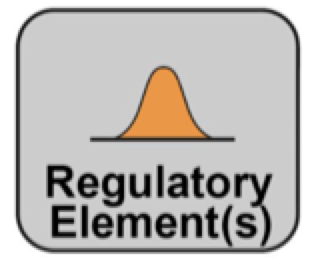 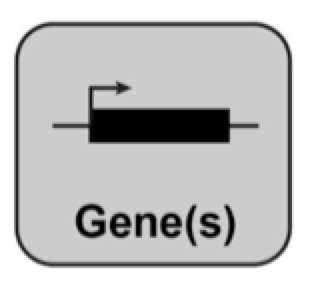 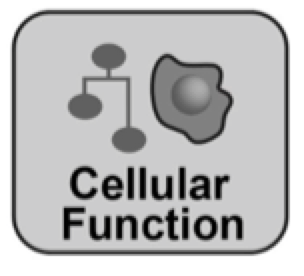 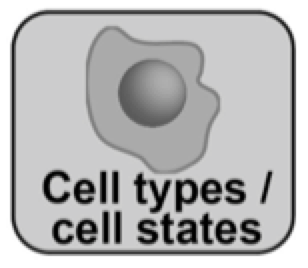 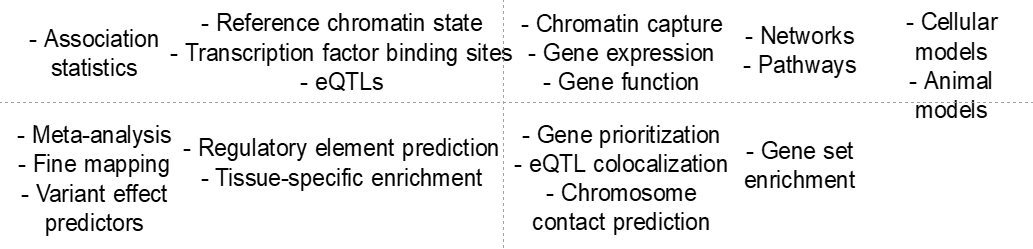 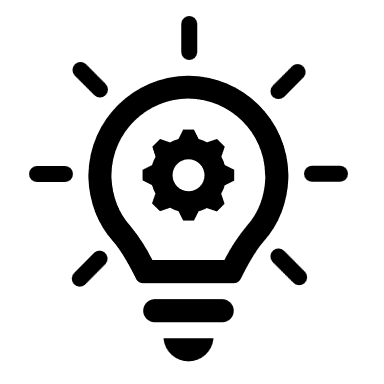 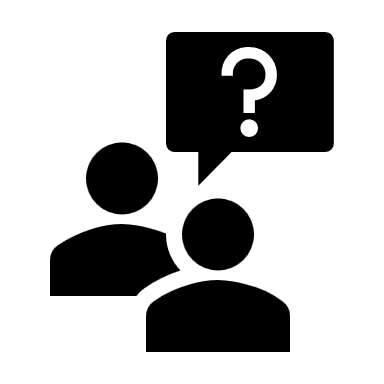 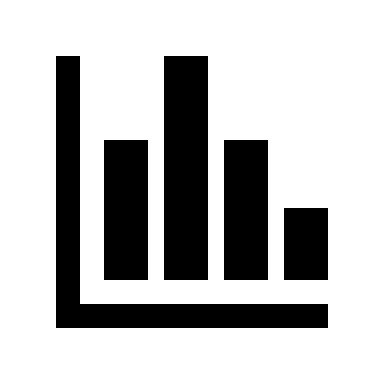 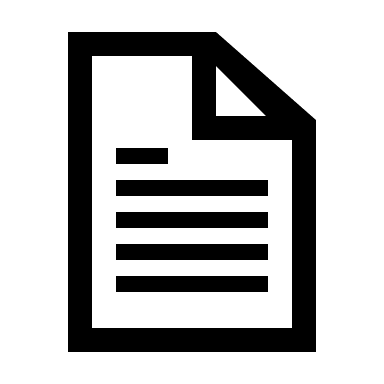 Scientific Questions
Results & Knowledge
Summary Statistics
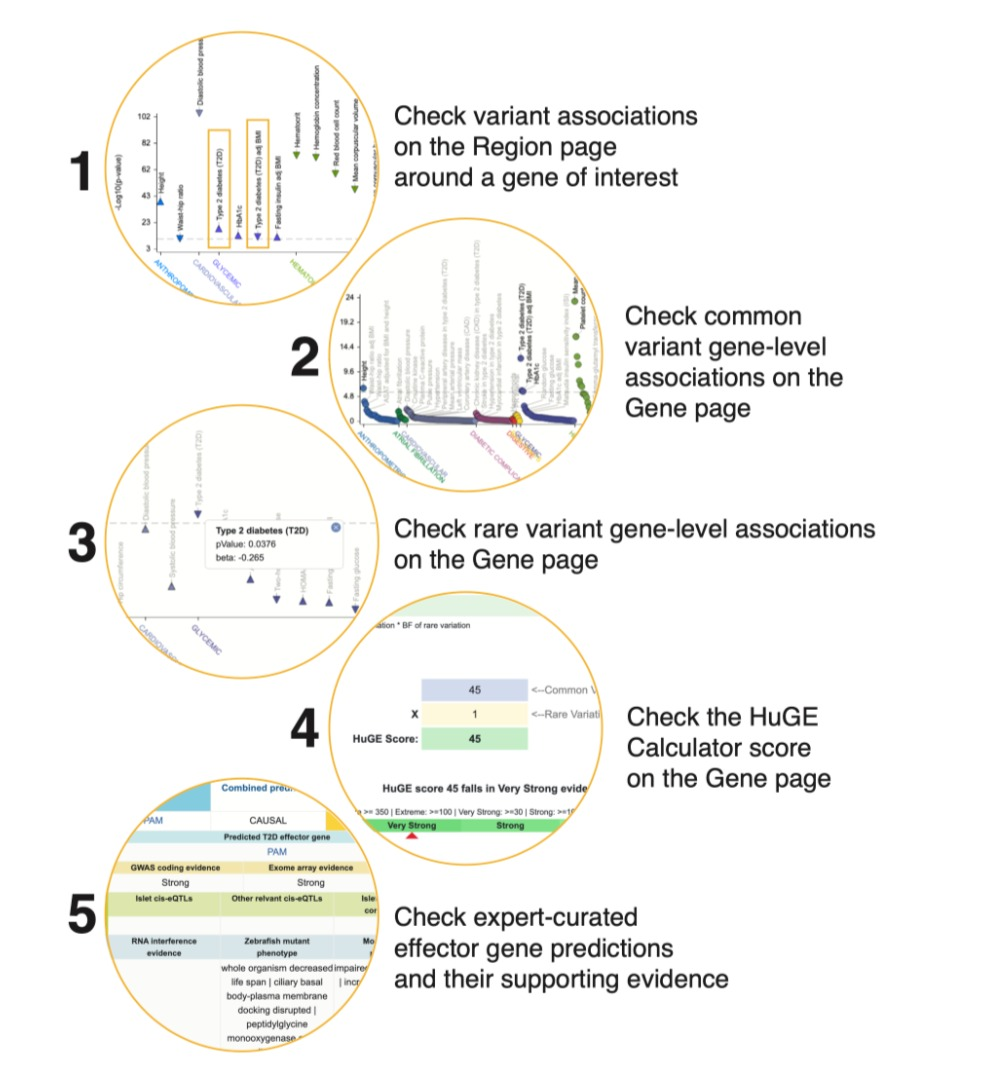 Our philosophy & approach
Collaborate directly with disease research communities to understand data, analytical results required to represent knowledge

Onboard precomputed results & generating summary representations from contributors

Encode analytical methods

Incorporate external resources

Integrated results accessible in an intuitive, browsable, open-access, web portal
[Speaker Notes: Present integrated results based on scientific questions]
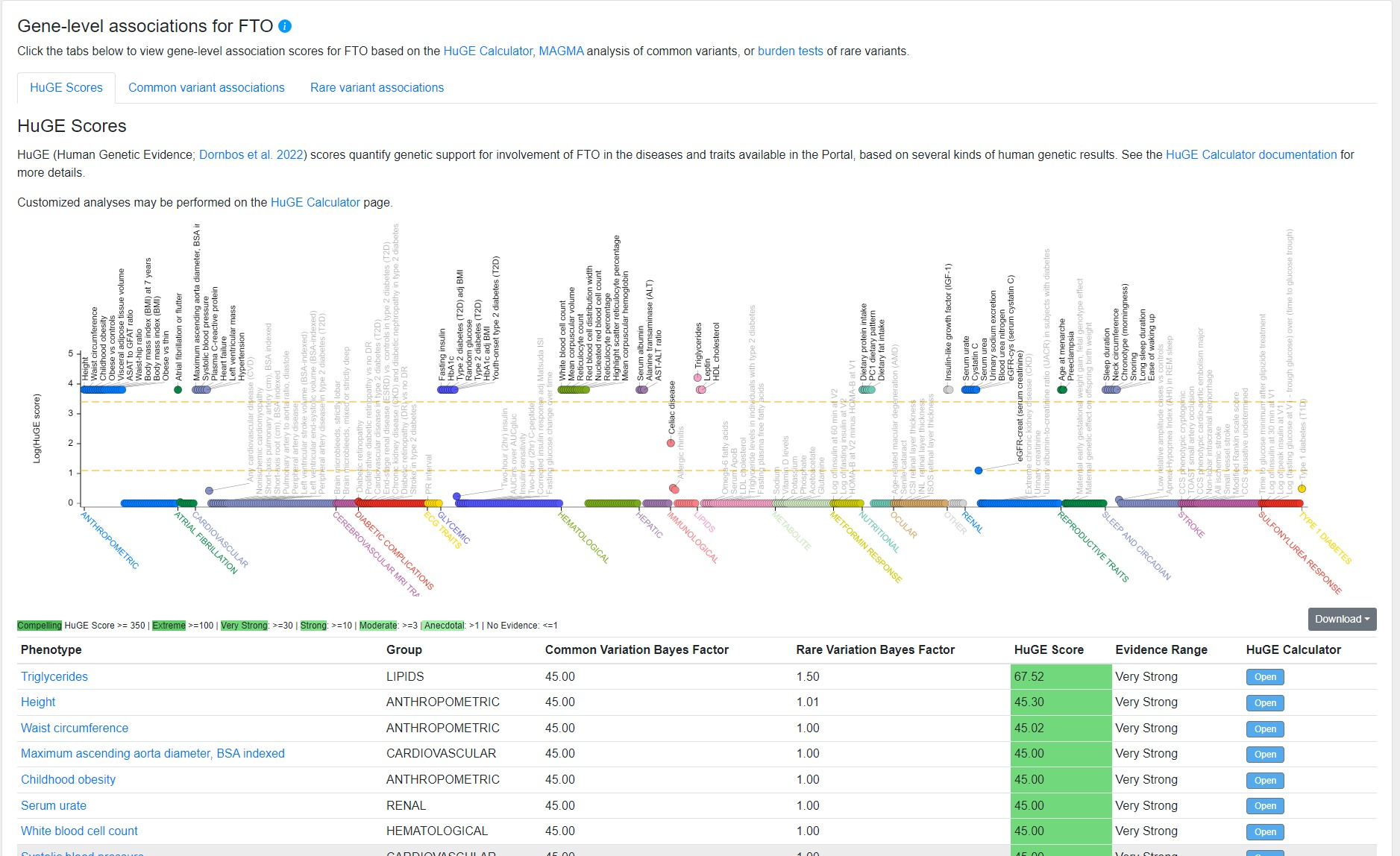 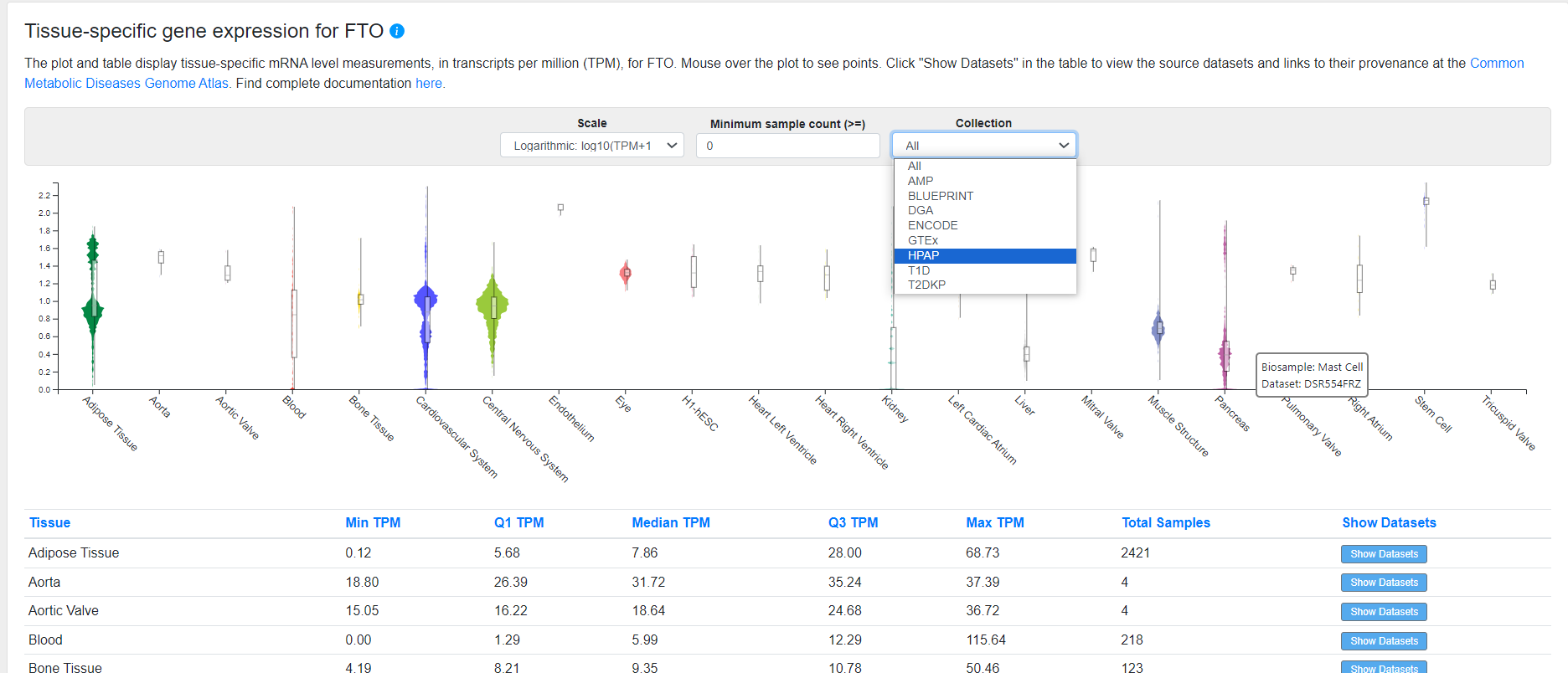 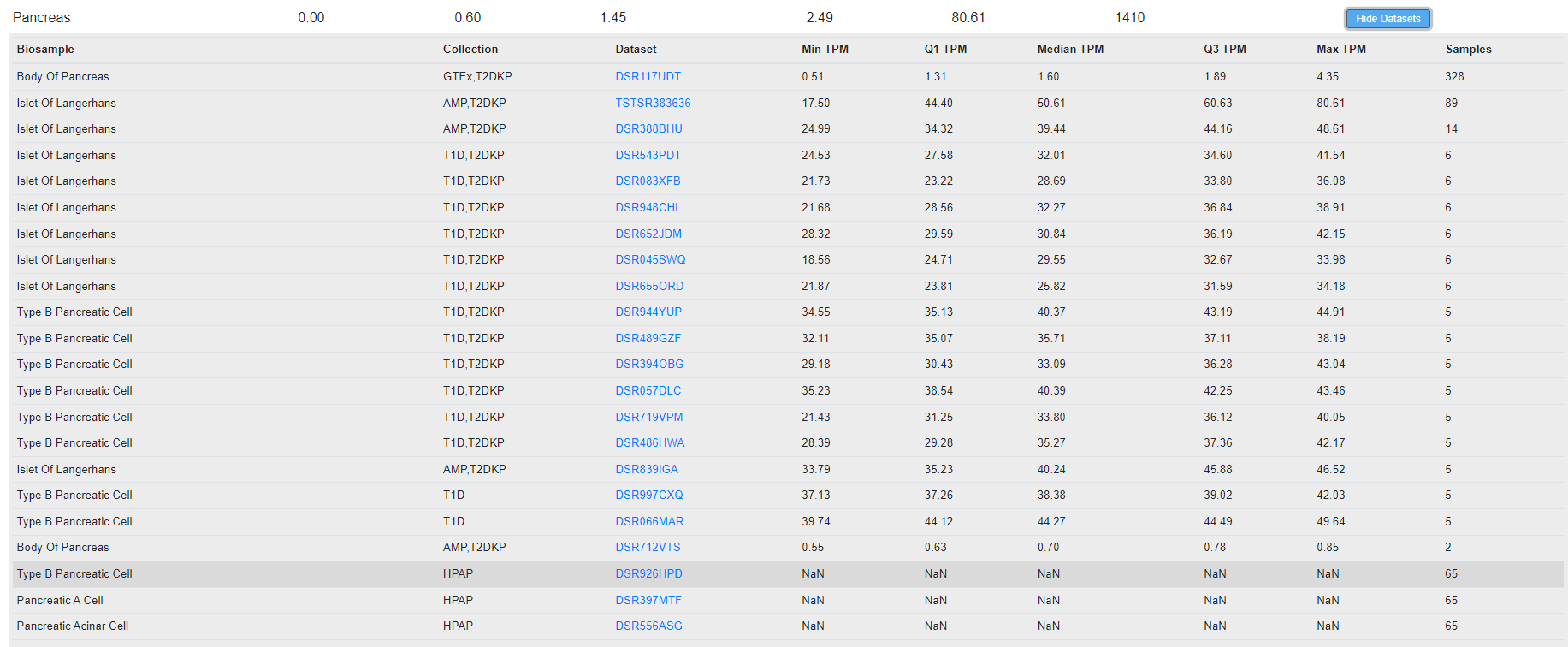 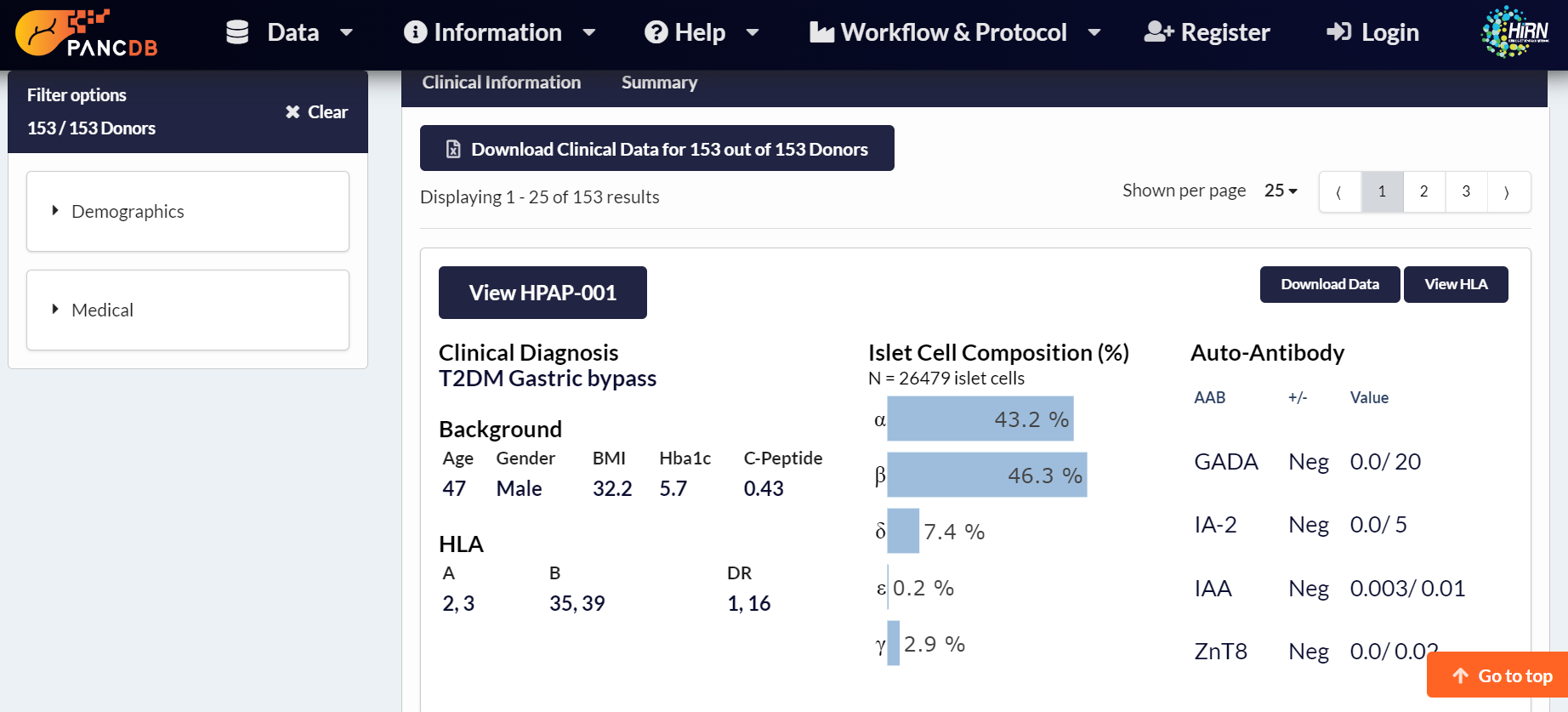 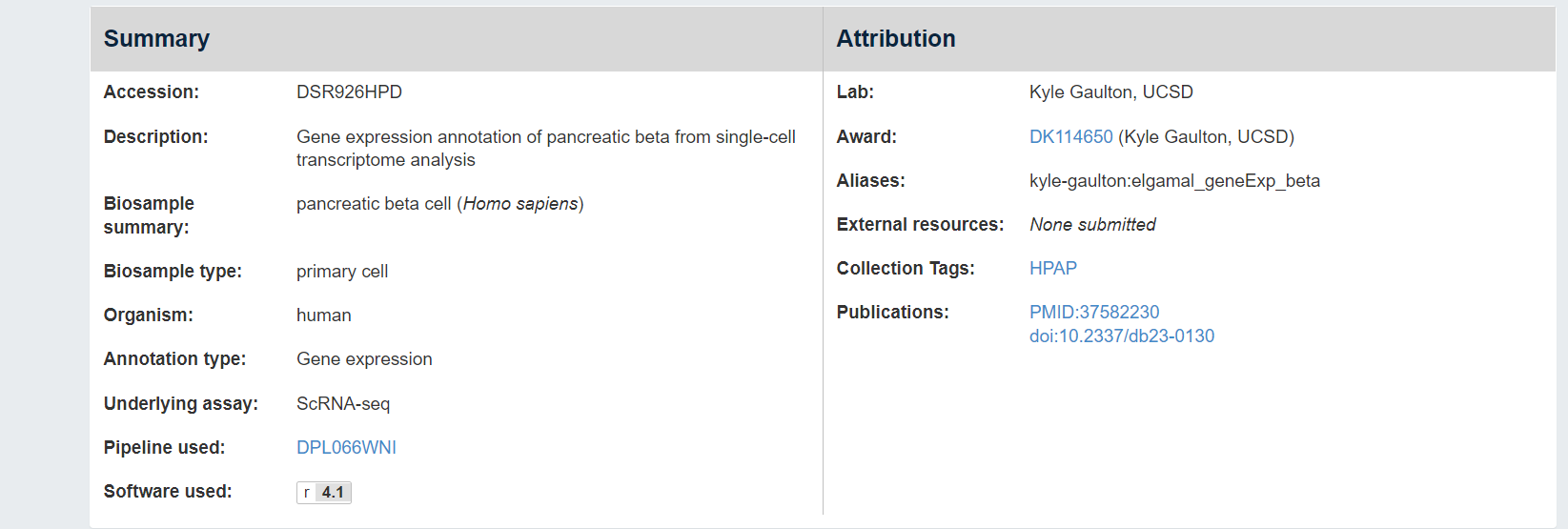 Way forward
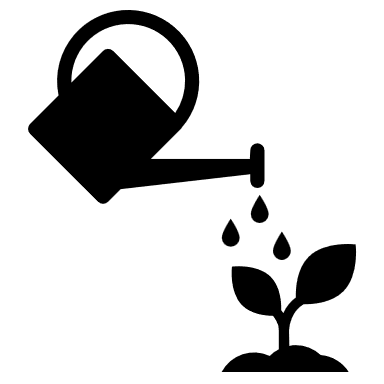 Maintenance equals Sustainability- keep it relevant 
Capitalize on the efforts of data repositories & disease/domain specific resource- connect to create summary representations
Create cross- talk with other resources- human & machine!
Create structure for sharing (2-way) - push-base rather than pull based
Allow resources to be computationally accessible – encourage user-define analyses
New models for contribution & incentives- build ambassadors
Orchestrate the community to develop scientific questions warranting data integration- amplifies every resource
Embrace generative AI tools - insist on human expert curation for presentation knowledge
Share & educate- engage & listen to your users
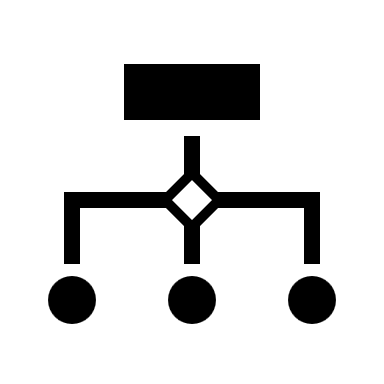 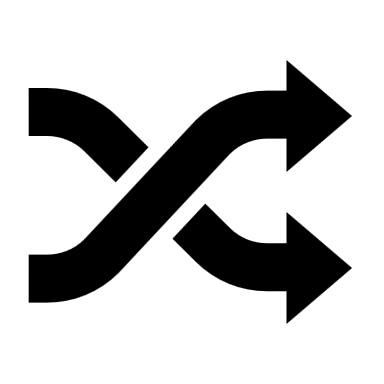 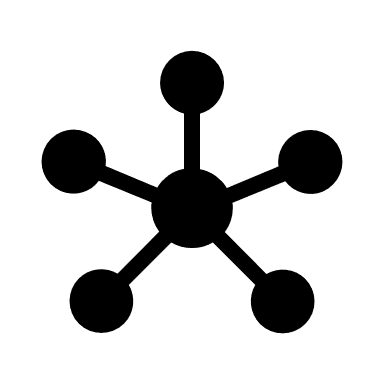 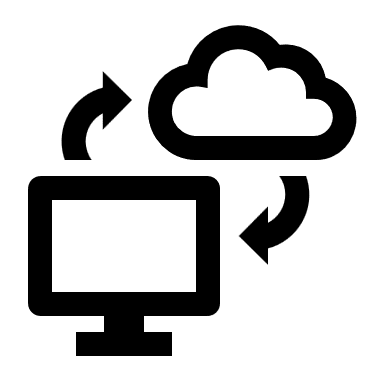 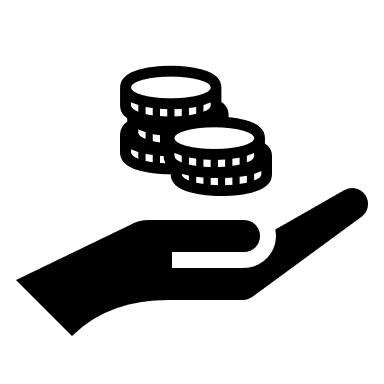 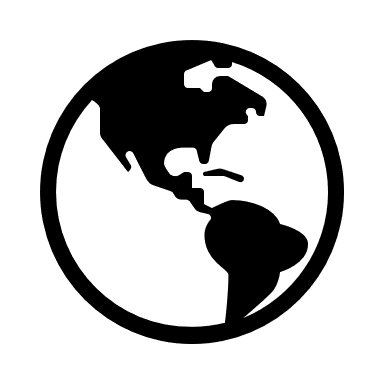 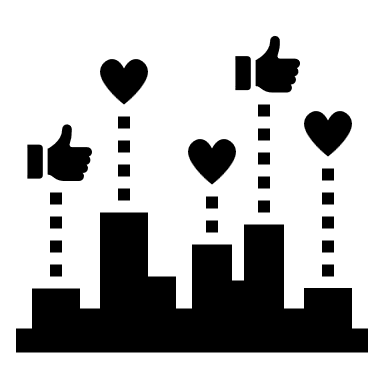 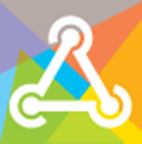 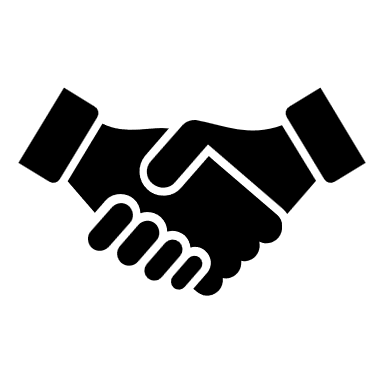